Rapid AssessmentPartner Training
Kootenai county office of emergency management
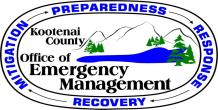 Welcome
Sandy Von Behren
Manager
Kootenai County Office of Emergency Management
Housekeeping Items
Introductions
Name
Agency
Position
Rapid Assessment
What is it?
  	Who needs to be involved in it?
  	How it will help your community?
  	Why is the same format for submitting information important?
 	Who needs to receive the assessment information?
    Procedures for submitting Rapid Assessment information.
How it will help your community?
The information provided from assessments 

Assists in the direction of emergency response
Assists in determining the needs of the survivors
Assists in identifying the need for additional resources
Assists in establishing an estimated dollar value of the losses
What is it?
It is quick
   Often called a windshield assessment
 	It is immediate 
	 -  as soon as safe to enter damaged area
	 -  within 36 hours of event
Who needs to be involved in it?
The County will deploy teams to assess the damage in the 
   unincorporated areas

  Municipalities will conduct assessments within their jurisdictions

  Other private/public sector entities will assist in assessments
The best source of assessment personnel
Those who perform daily functions in the field

Maintaining our streets and roads
Managing our municipal infrastructure
Sustaining our vital services 
Overseeing the power and communication structures
Rapid Assessment
Includes
 	  Public infrastructure
		-  roads
		-  public buildings 
		-  bridges
   Privately-owned infrastructure 
        	-  houses
                  -  businesses
Why is the same format for submitting information important?
All information is collected by the Office of Emergency Management
  Assimilated into a prescribed workbook for delivery to Idaho Bureau of       
Homeland Security
      Information on assessments provided to
	-  County Commissioners
	-  Incident Commanders
  	-  Municipalities 
   -  Key Decision Makers
Consistent formatted information
During disaster recovery, time may be critical:
Easier to assimilate
Provides the same information from all assessment personnel
Allows for faster distribution of information
Remember
This information may help determine:
  What is needed?
  When is it needed?
  Where it is needed?
  How much is needed?
  For how long will it be needed?
Who needs to receive the assessment information?
One collection site:

	The Office of Emergency Management or
	Emergency Operations Center, if activated
Procedures to submit Rapid Assessment information.
Public Infrastructure 
    1.   Use a standard camera with the Damaged Site Data/Location Form  
           and GPS device if not in camera:
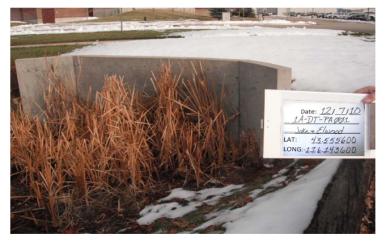 Damaged Site Data/Location Form
Must include
	Date
	Labeling
		K – for Kootenai
		JD – photographers initials
		PA – public assistance
		Picture Number of Site
	Brief description
	Latitude
	Longitude
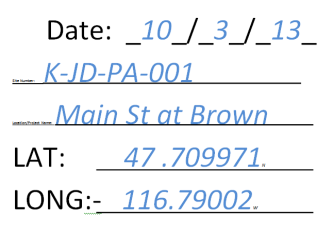 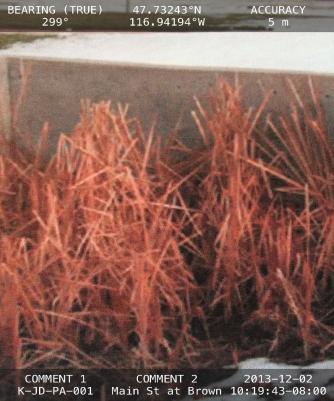 Or use an electronic device (I-Phone, Android, 
tablet) with an application that provides date, 
time, latitude, longitude, photographer’s name
and brief location
2.  Fill out as much as possible on the Field Form while in the field.
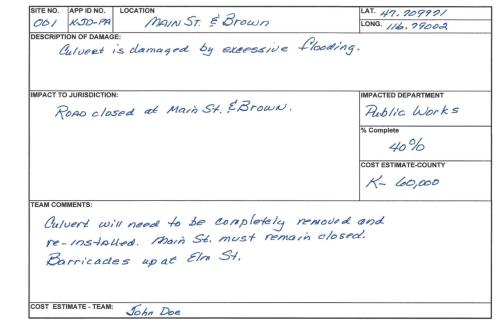 During Rapid Assessment, 
limited information may be available.  Complete only information known at time.
Note:   If using an electronic device, include this information in the email and 
             attach the picture
Fax, Email, on deliver on thumb drive to the Office of Emergency Management or 
      Emergency Operations Center, if activated
Procedures to submit Rapid Assessment information.
Private Structures (Individual):
Use a standard camera with the 
       Damaged Site Data/Location Form  
       and GPS device if not in camera:
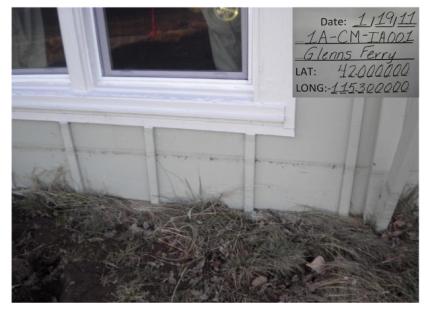 Damaged Site Data/Location Form
Must include
	Date
	Labeling
		K – for Kootenai
		JD – photographers initials
		IA – individual assistance
           Picture Number of site
	Brief description
	Latitude
	Longitude
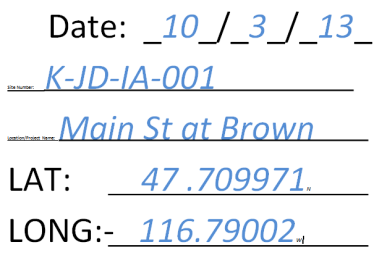 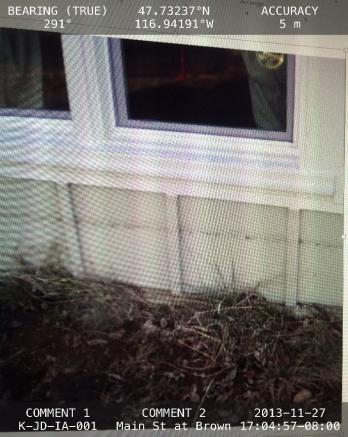 Or use an electronic device (I-Phone, Android, 
tablet) with an application that provides date, 
time, latitude, longitude, photographer’s name
and brief location
Fill out as much as possible on the Damage Assessment for Individual Assistance Form 
       while in the field.
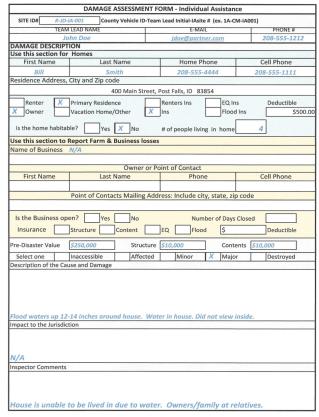 During Rapid Assessment, 
most of this information may not be available.  Complete only information known at time.
Fax, Email, on deliver on thumb drive to the Office of Emergency Management or 
      Emergency Operations Center, if activated
Questions
Sandy Von Behren, Manager
Kootenai County Office of Emergency Management
5500 North Government Way
Post Office Box 9000
Coeur d’Alene, Id   83816-9000

Phone:		(208) 446-1775
Fax:		(208) 446-1780
Email:		kcoem@kcgov.us
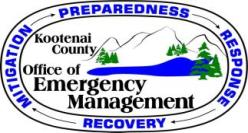